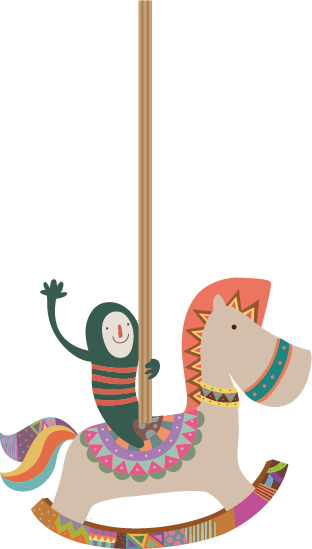 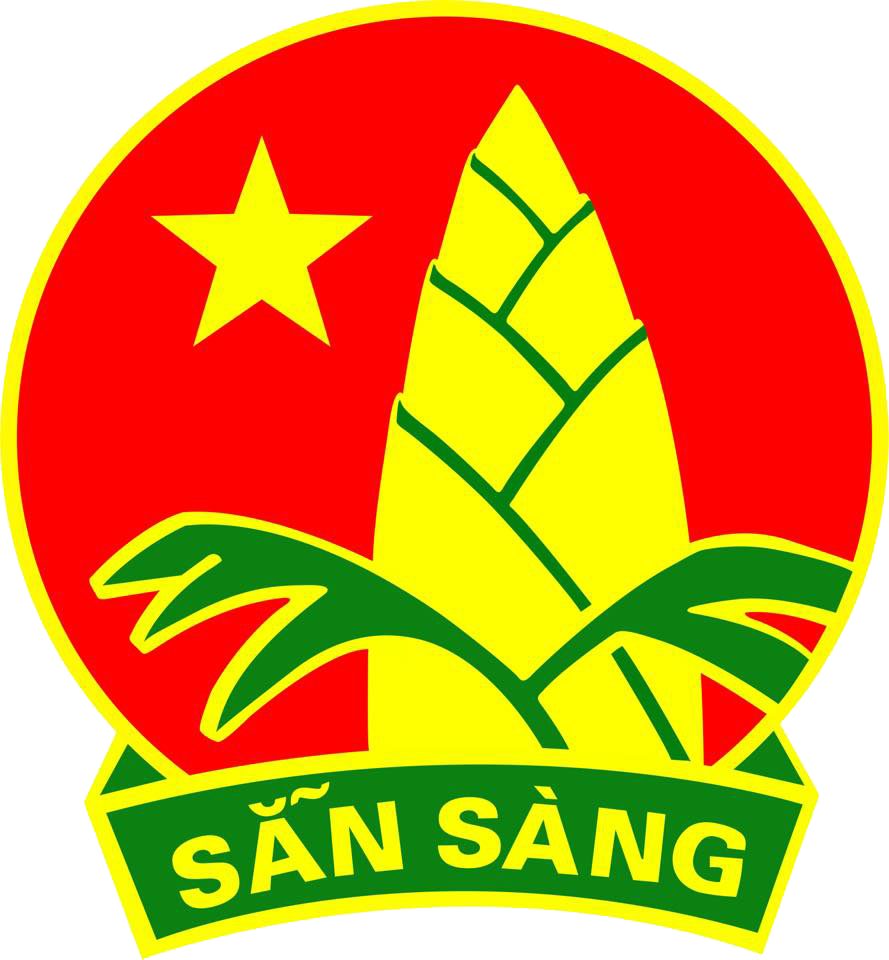 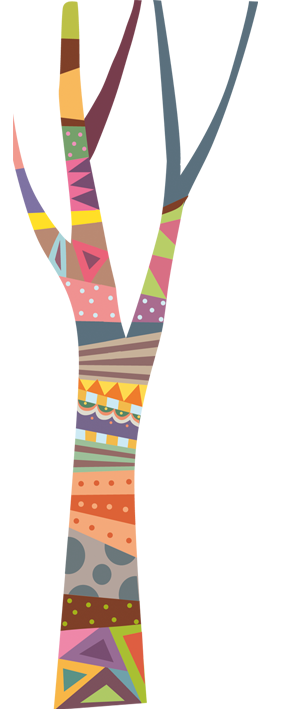 HỘI ĐỒNG ĐỘI QUẬN GÒ VẤP
LIÊN ĐỘI TIỂU HỌC LÊ VĂN THỌ
Phát động phong trào “Nuôi heo đất”
Năm học: 2021 - 2022
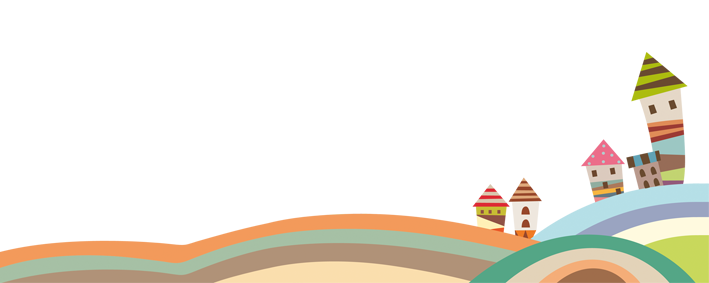 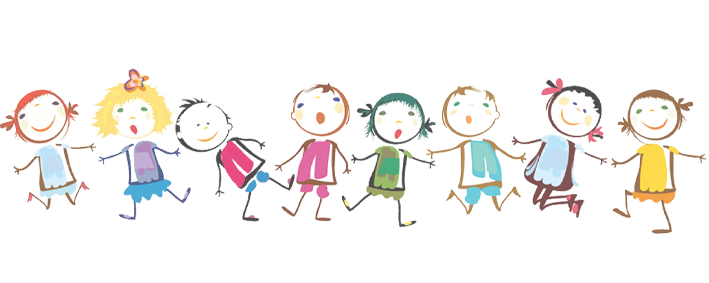 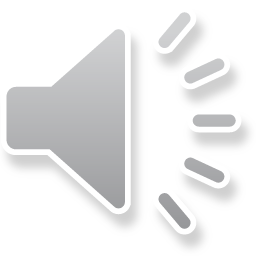 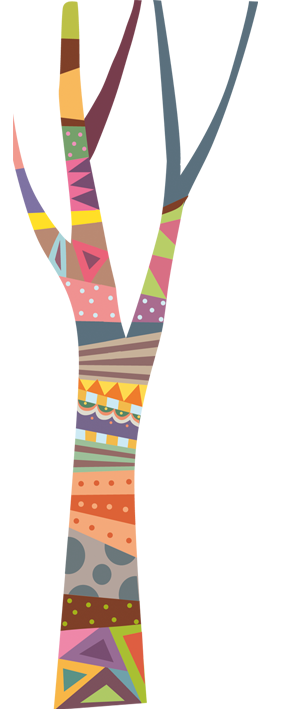 Add title text
Add title text
Add title text
Add title text
I. Thời gian – Địa điểm
Sáng thứ 2 lúc 7h15’trong chương trình chào cờ đầu tuần ngày 21/02/2022, Liên Đội TH Lê Văn Thọ phát động phong trào “Nuôi heo đất”giúp đỡ học sinh có hoàn cảnh khó khăn tại trường.
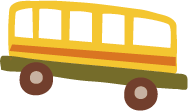 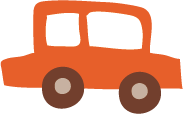 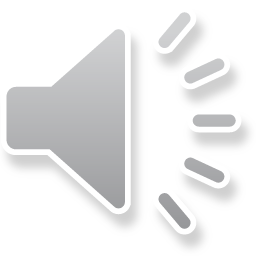 II. Mục đích – Ý nghĩa
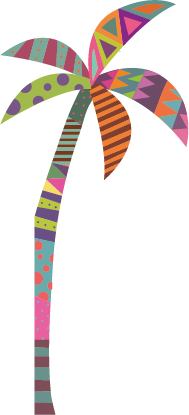 Nuôi heo đất giúp bạn gặp khó khăn đến trường, thực hiện công trình măng non cho Liên đội, không chỉ có ý nghĩa giáo dục mà còn tạo sự chuyển biến trong nhận thức của học sinh về tinh thần tiết kiệm, đoàn kết, phát huy truyền thống nhân ái của người Việt Nam. Hy vọng các chú heo của các lớp được “Ăn no, mập tròn” để giúp cho các em có hoàn cảnh khó khăn vươn lên trong học tập. Góp phần nâng cao chất lượng giáo dục toàn diện trong nhà trường.
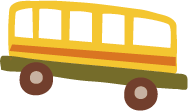 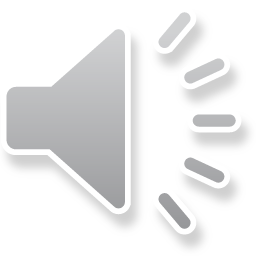 III. Nội Dung – Hình thức
Đối tượng: Học sinh toàn trường (từ lớp 1 đến lớp 5).
Số lượng: Mỗi lớp nuôi 1 con heo đất (từ lớp 1 đến lớp 5).
Thời gian: 21/02/2022 – 26/3/2022
Nội dung: Gây quỹ heo đất để giúp đỡ học sinh có hoàn cảnh khó khăn, học sinh khó khăn do ảnh hưởng covid-19, thực hiện công trình măng non Liên đội.
 Hình thức Nuôi heo đất: Mỗi lớp nuôi một con heo đất và cho heo ăn hàng ngày với phần tiền tiết kiệm. Heo đất giao cho mỗi lớp quản lí.
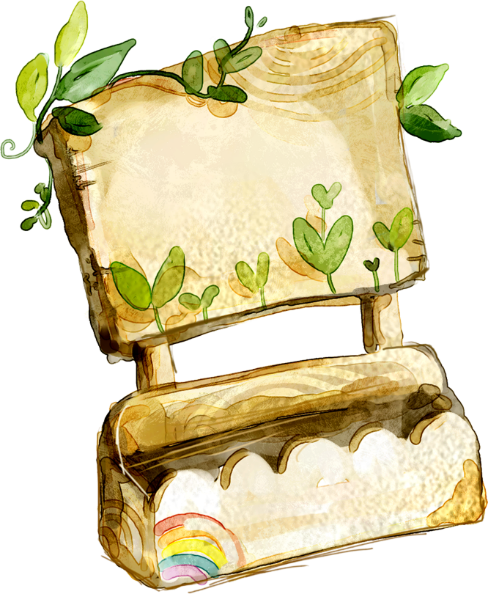 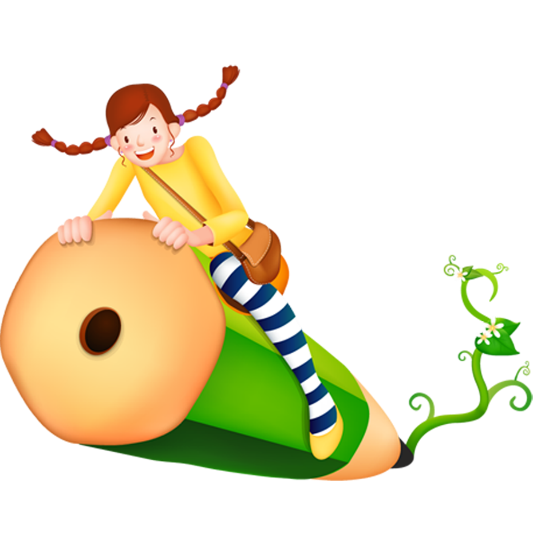 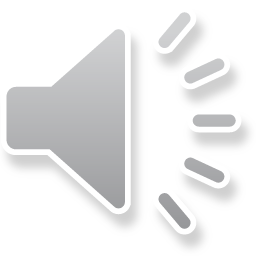 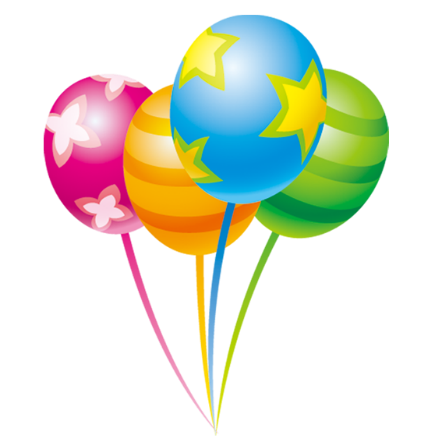 05
click to 
 add text
IV. Kinh phí mua heo đất.
Liên đội sẽ hỗ trợ cho mỗi lớp 1 con heo đất.
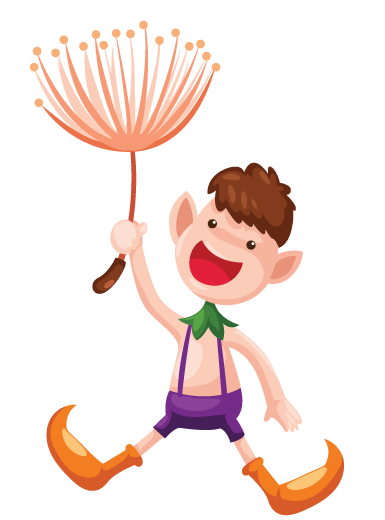 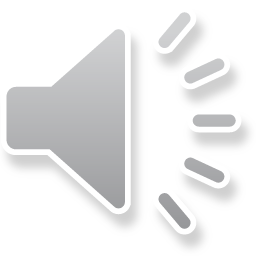 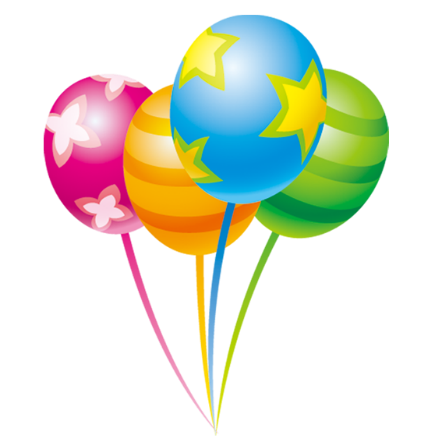 + Thành phần tham dự mổ heo đất: Ban Giám hiệu; Đại diện Chi Đoàn; Tổng phụ trách; Giáo viên chủ nhiệm các lớp (từ lớp 1 đến lớp 5); Lớp trưởng. + Sau khi mổ heo đất, Chi Đoàn, Tổng phụ trách, GVCN các khối công bố kết quả công khai trên Hội đồng trường và chào cờ đầu tuần.
V. Hình thức đập heo đất.
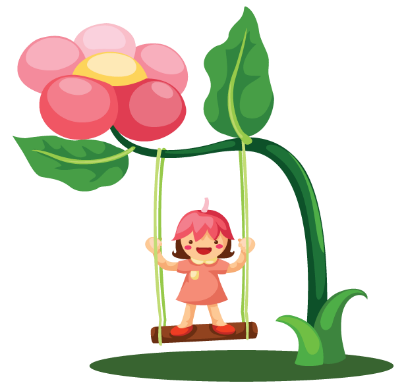 Add title text
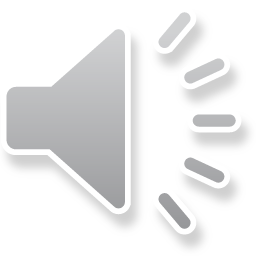 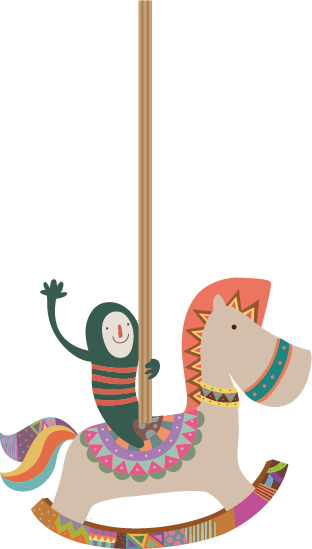 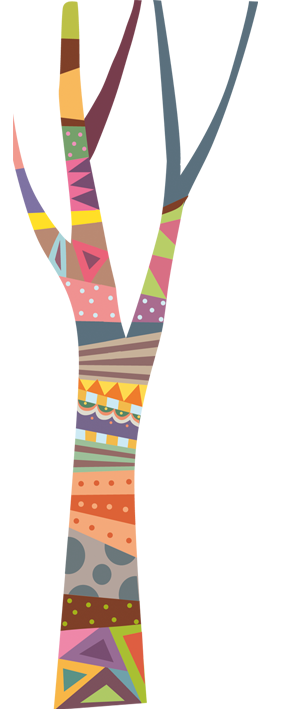 Trên đây là kế hoạch phát động phong trào “Nuôi heo đất” của Liên Đội TH Lê Văn Thọ đề nghị giáo viên chủ nhiệm triển khai đến các em học sinh.
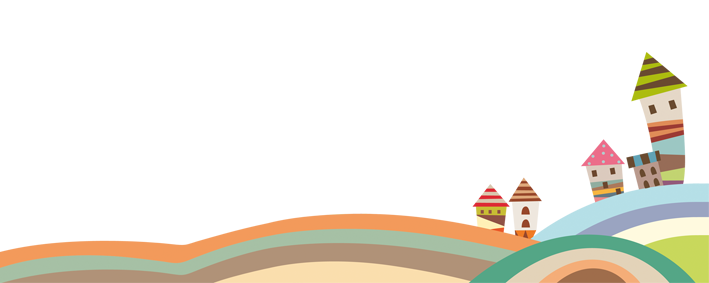 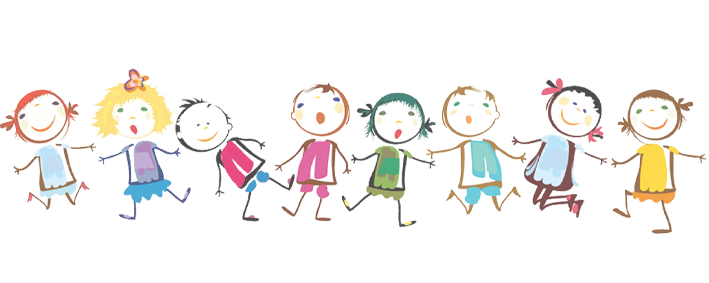 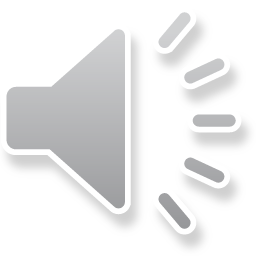